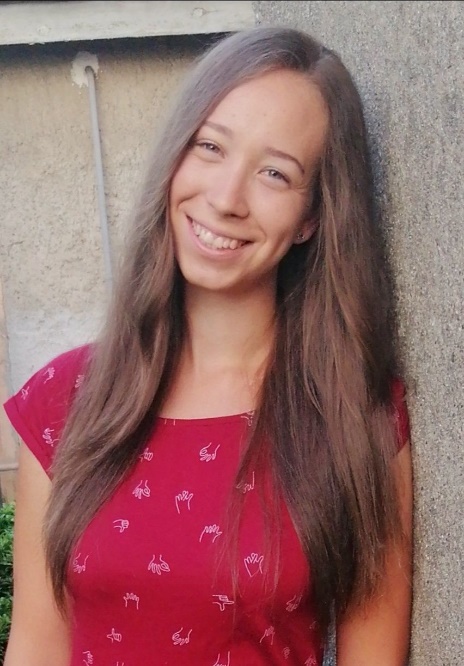 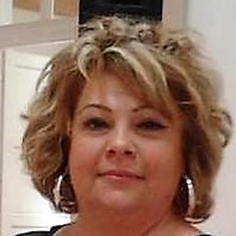 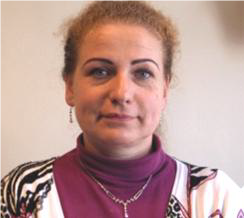 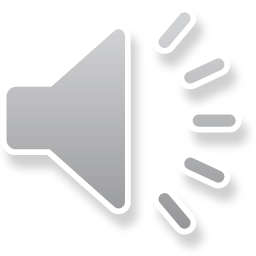 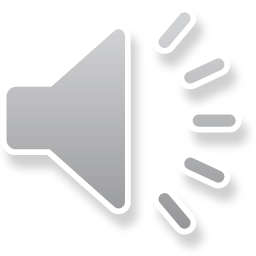 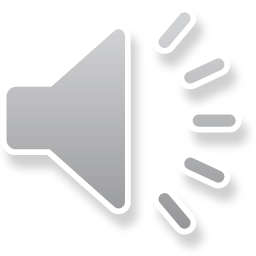 Lantos Lászlóné Jutka
Vezető óvonő
Gulyás Ágnes 
igazgató
Hornyák Mónika
 óvonő
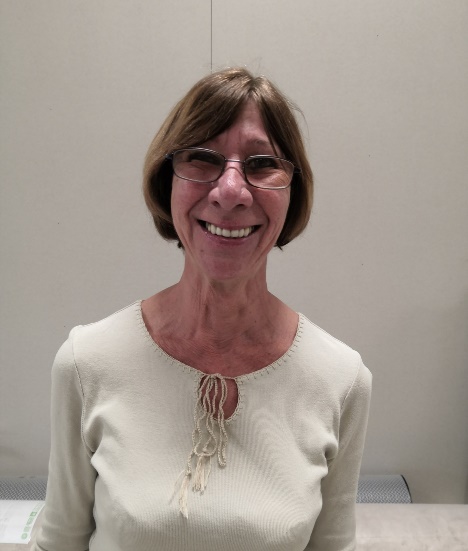 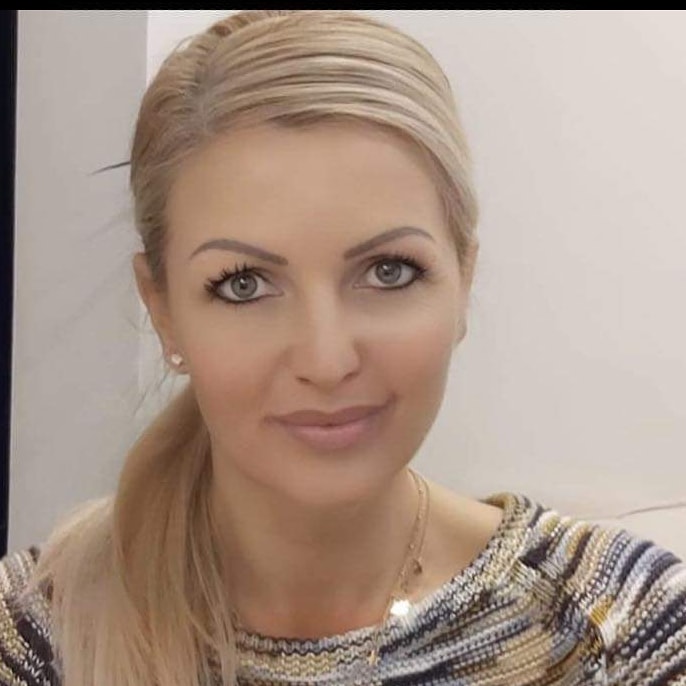 Szalay Óvoda szülői tájékoztatója2021.04.07., 16:00 óraJoin Zoom Meeting
https://us02web.zoom.us/j/82250197981?pwd=Wmc4VHVvVWFvV1oxL25ydmFNZFFVZz09Meeting ID: 822 5019 7981Passcode: 992121
A kóddal telefonról csak fülhallgatóval lehet bejelentkezni.
A ZOOM alkalmazást le kell tölteni.
Várjuk a bejelentkezéseket !
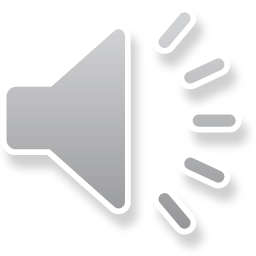 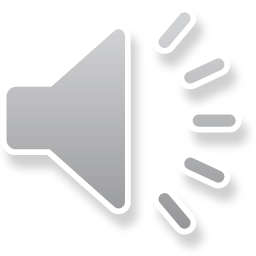 Czárán Eleonóra
Óvonő
Urbán Szilvia 
angol nyelvi dajka